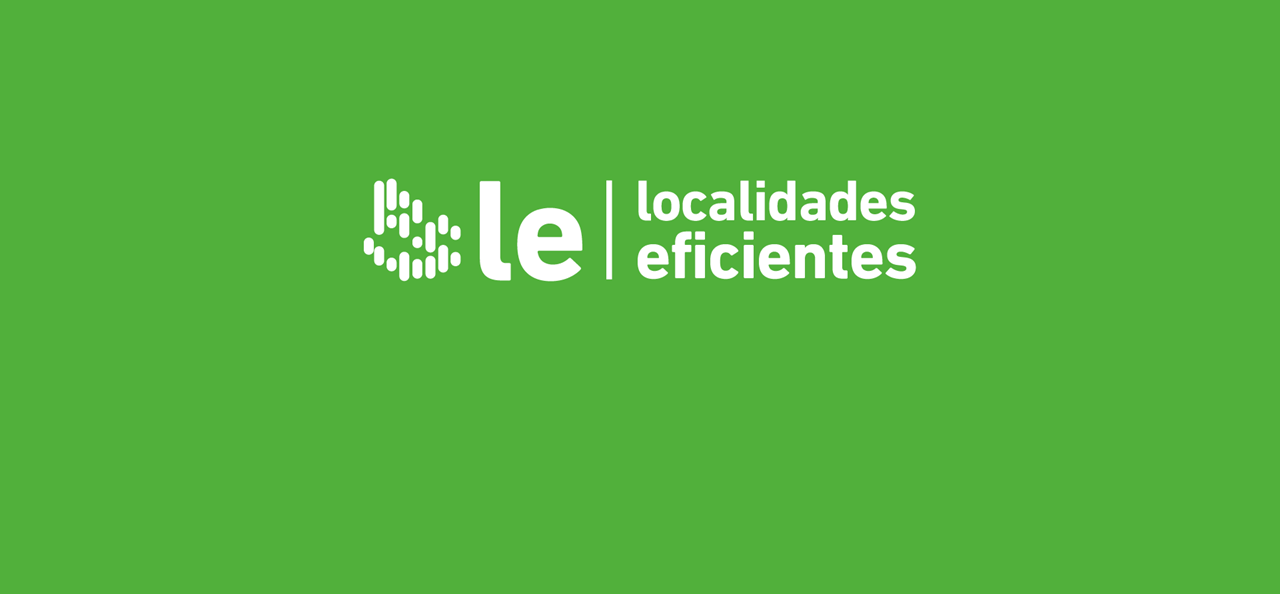 Dirección Nacional de Energía
Abril 2022
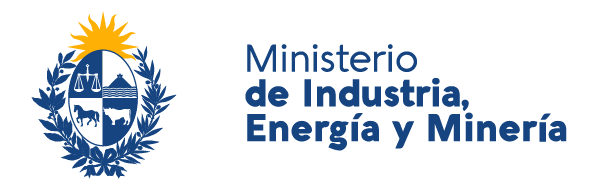 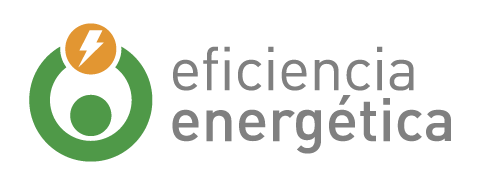 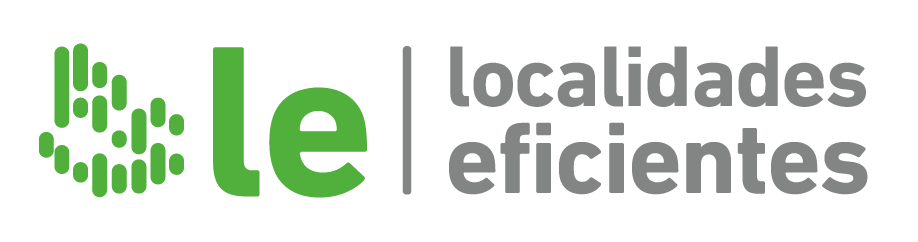 Presentación
Segunda Convocatoria a Proyectos de Eficiencia Energética o Demostrativos de    Tecnologías Eficientes en localidades de todo el país 
Los titulares de los proyectos serán Gobiernos Departamentales, Municipios o Autoridades Locales, y podrán postular en conjunto con empresas o instituciones locales
La Dirección Nacional de Energía ofrece financiamiento no reembolsable parcial y asistencia técnica a los proyectos
Los postulantes deberán financiar el complemento, el cual puede integrarse con aportes privados o públicos
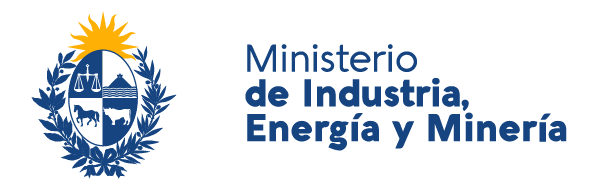 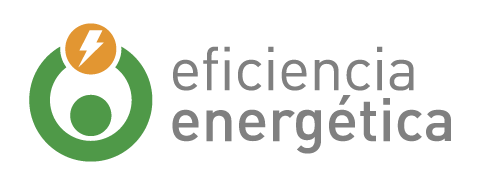 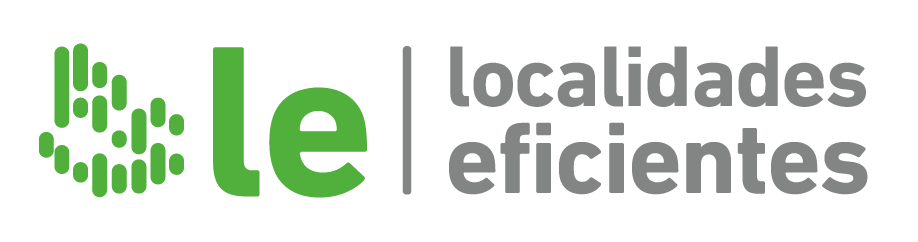 Tipos y Categorías de Proyectos
¿Qué tipo de proyectos se pueden postular? 
Proyectos que implementen medidas de eficiencia energética o demostrativos de tecnologías eficientes en espacios o edificios públicos y/o instituciones sin fines de lucro 

Los categorías de proyectos habilitados pueden variar en función de la convocatoria. En esta oportunidad se definieron los siguientes:

Iluminación – sustitución o incorporación de luminarias LED exteriores e interiores
Vehículos Eléctricos
Acondicionamiento térmico y mejoras en la envolvente edilicia 
Valorización energética de residuos - Biodigestores
Demostración de Tecnologías Eficientes
Otras medidas de eficiencia energéticas
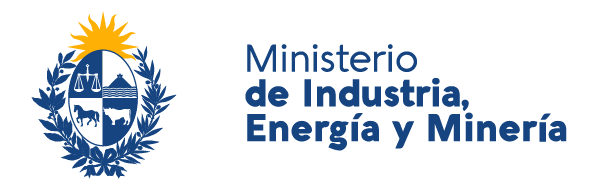 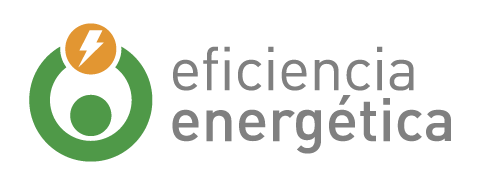 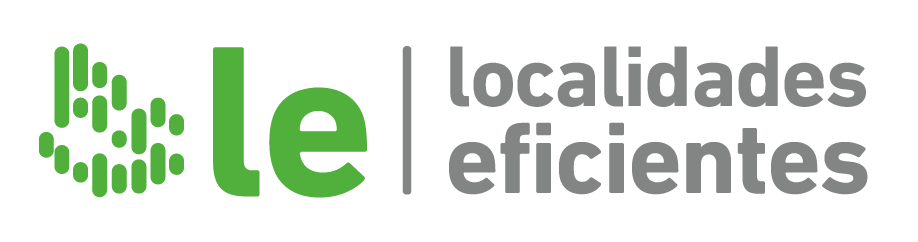 Características de la Convocatoria
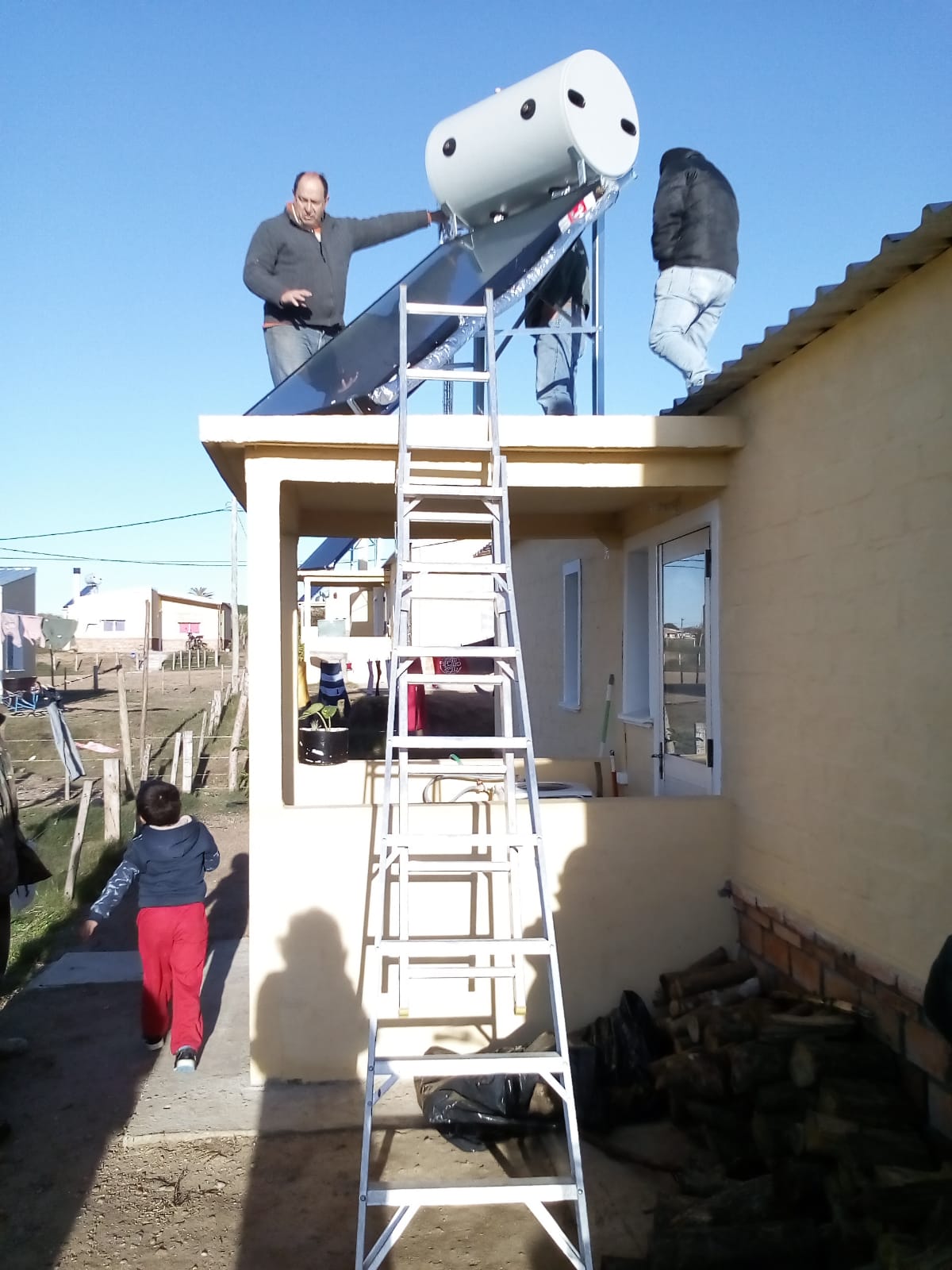 Cantidad máxima de proyectos a financiar: 20   
Cantidad máxima de Proyectos por Departamento: 2
Cantidad máxima de Proyectos por Localidad: 1
Plazo máximo de ejecución: 4 meses 
Monto Total máximo del proyecto: Sin Tope
Financiación máxima no reembolsable:  UYU 700.000
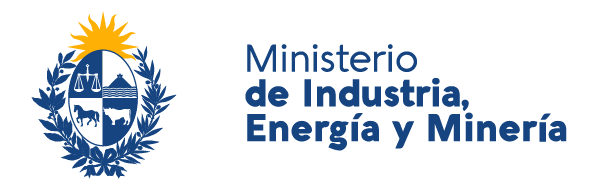 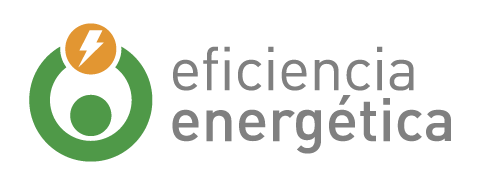 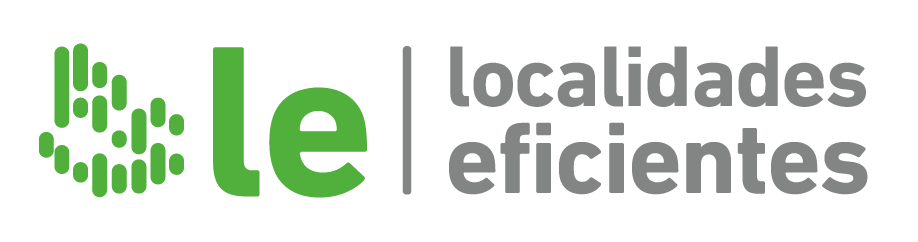 Tabla indicativa de aportes DNE
La tabla indica el porcentaje máximo de aporte no reembolsable de DNE al proyecto, el cual no podrá superar los 700 mil pesos
Los espacios o predios PRIVADOS corresponderán a Instituciones sin fines de lucro. Quedan excluidas las empresas y las viviendas
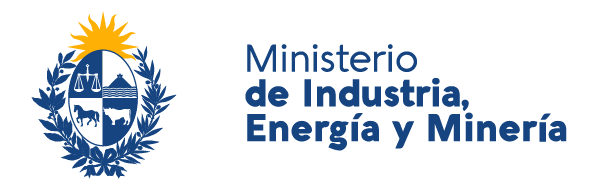 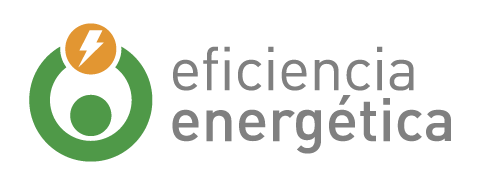 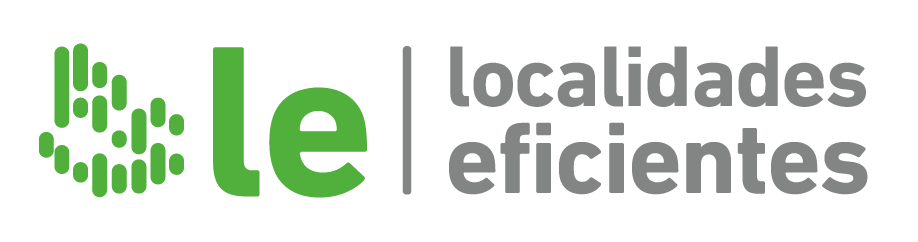 Cronograma Segunda Convocatoria
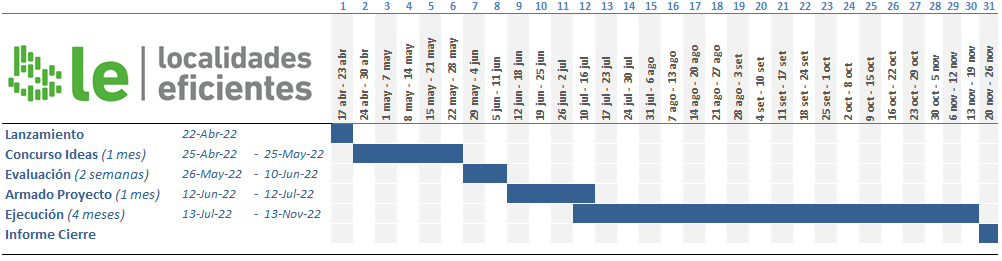 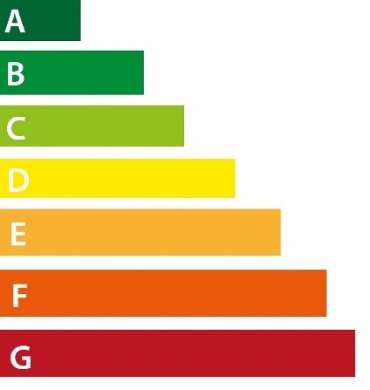 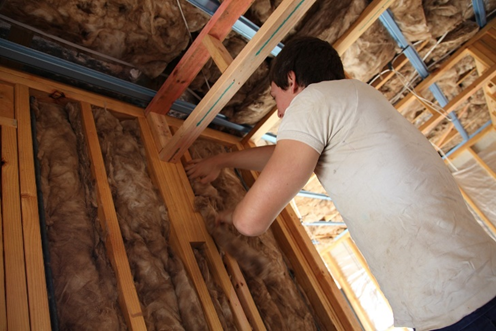 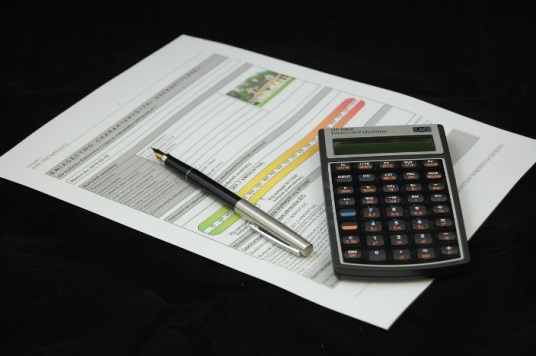 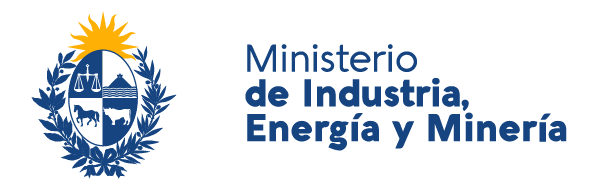 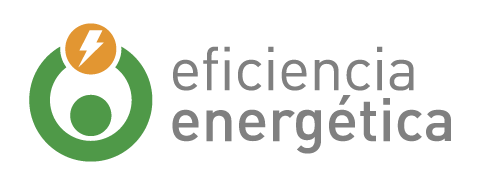 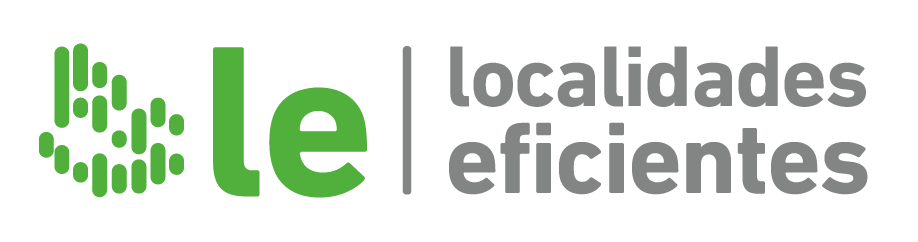 Concurso de Ideas
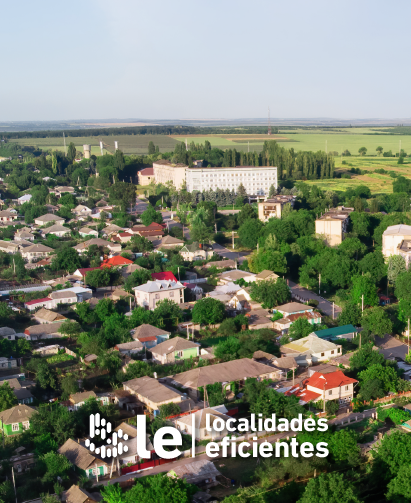 Entre el 25 de abril y el 25 de mayo se recibirán las postulaciones.
Los interesados deberán completar el formulario de inscripción (Excel) y enviarlo a la casilla de correo: LocalidadesEficientes@miem.gub.uy 
También deberán enviar un video explicativo del proyecto  
A esta misma casilla deberán direccionarse todas las consultas.
Las bases de la convocatoria y el formulario de inscripción se encuentran en la web de la Dirección de Energía www.dne.gub.uy  y  www.eficienciaenergetica.gub.uy
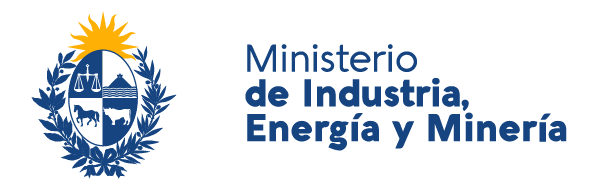 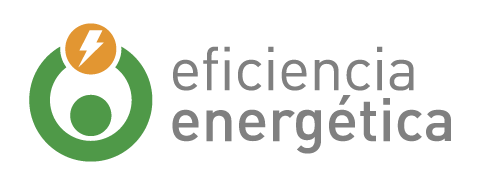 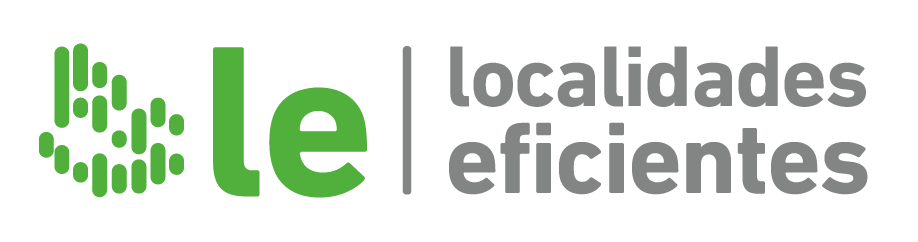 Evaluación
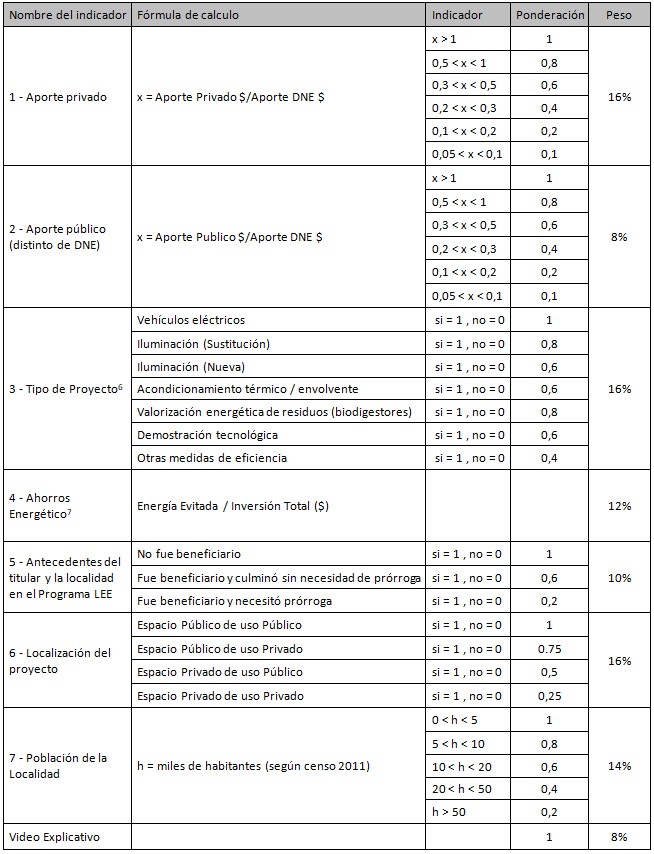 Finalizado el plazo del concurso de ideas y durante dos semanas se evaluarán las postulaciones por medio de un comité evaluador designado por DNE
En el anexo 1 de las bases se encuentran los criterios y ponderadores 
Se elaborará un ranking de proyectos asignándose en primera instancia un proyecto por Departamento y luego se realizará la asignación de los segundos lugares
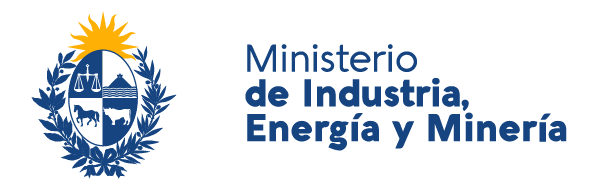 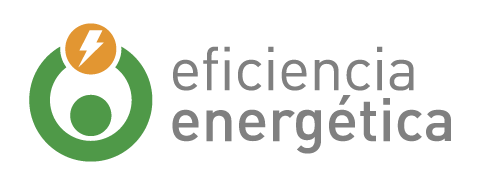 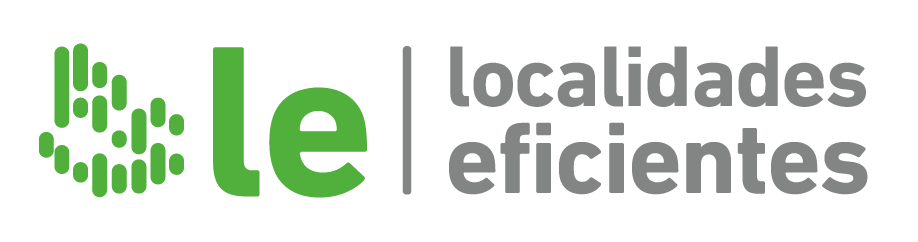 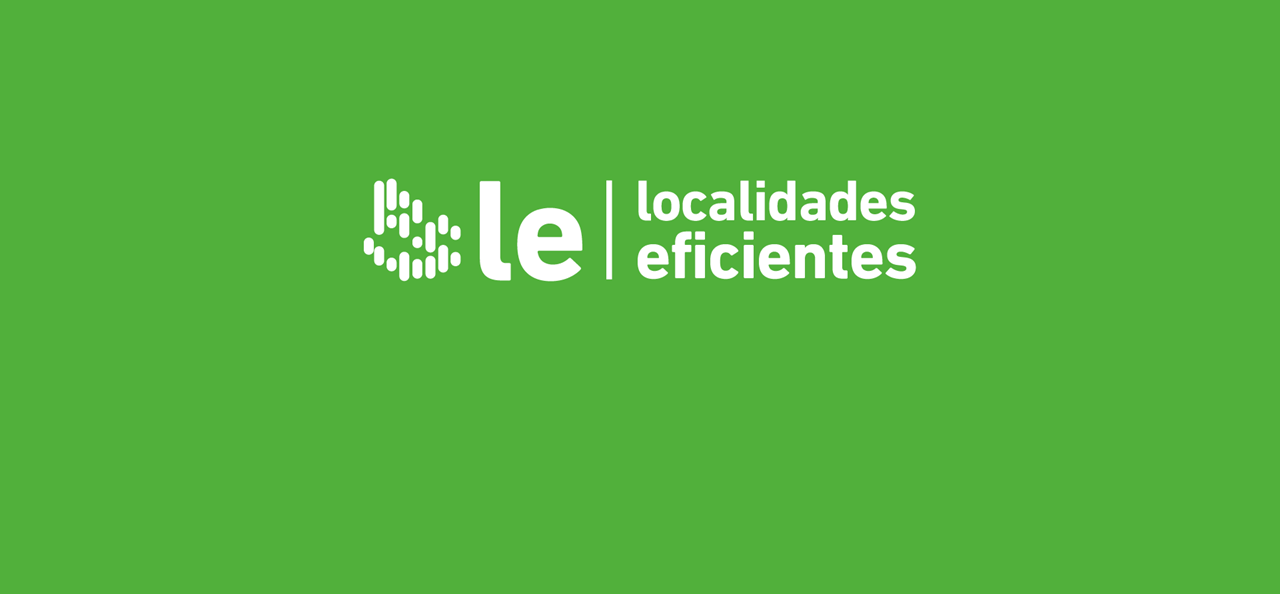 Muchas Gracias
Dirección Nacional de Energía
Ministerio de Industria Energía y Minería LocalidadesEficientes@miem.gub.uy
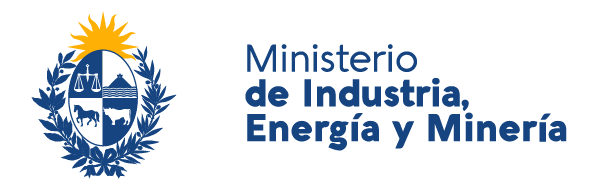 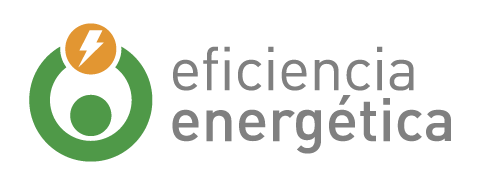 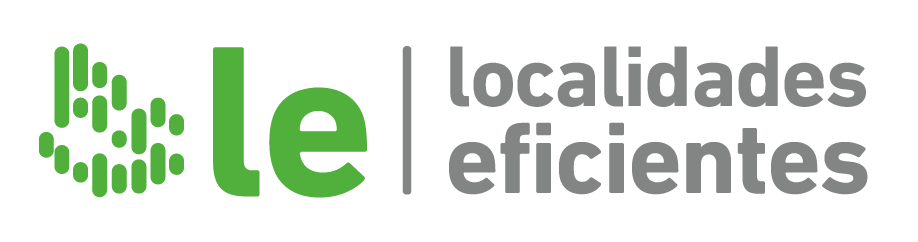